الفصل الأول: المفاهيم الأساسية لتقنية المعلومات
مقدمة الحاسب الآلي
تعريفات
تعريف الحاسب الآلي
		هو عبارة عن آلة الكترونيه يمكن بواسطتها تخزين البيانات ومعالجتها لاستخراج المعلومات، ومن ثَمَّ استرجاعها مرة أخرى متى ما طلب ذلك.
Information and Data
       المدخلات للجهاز تسمى بيانات حيث يقوم الحاسب بمعالجتها أو تخزينها و أما المخرجات عبارة عن معلومات أو نتائج.
مميزات الحاسب الآلية
السرعة: في إجراء العمليات الحسابية و معالجة البيانات.

الدقة: حيث أن نسبة خطأها بسيطة جداً لدرجة إهماله.

إمكانية التخزين: لكم هائل من المعلومات سواء على أقراص داخليه (تخزين داخلي) أو على أقراص خارجية (تخزين خارجي).

اقتصادية من ناحيتين (التكلفة, الوقت)

الاتصالات الشبكية: توفر خدمات الاتصال الشبكي السريع مما يوفر الوقت و المجهود و التكلفة مثل: خدمة الشبكة العالمية (الويب، الإنترنت).
أنواع الحاسبات (حسب عملها و تقنيتها)
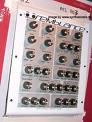 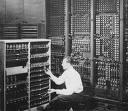 حسب عملها و تقنيتها
حاسبات قياسية
 (Analogue Computer)
الحاسبات الرقمية
 (Digital Computers)
تستخدم بيانات قياسية و هي البيانات التي تأخذ قيماً عديدة مثل (شدة الصوت، درجة الحرارة).
تستخدم في حساب الخصائص الفيزيائية مثل (الأوزان، الضغوط، الحرارة)
تستخدم في المراكز العلمية و الطبية و مراكز الأرصاد الجوية) و المرضى
 و أصبح لها القدرة على اتخاذ أو تسيير الأمور بالصورة التي تجدها مناسبة.
تعالج البيانات الرقمية فقط، بقيم محدوده
تستخدم في حل المشاكل الحسابية المعقدة و تنظيم الملفات و قواعد البيانات
مجال هذه الحاسبات الرقمية هي: التعليم و تنظيم الإدارة و المحاسبة.
و تتميز بالسرعات العالية و إمكانية إجراء أكثر من عملية حسابية في نفس الوقت.
أنواع الحاسبات (حسب الحجم)
حسب الحجم
حاسب التحكم
محطة العمل
الحاسبات
الدقيقة
 (Micro
Computers)
الحاسبات
المتوسطة
 (Mini
Computers)
الحاسبات
الكبيرة
 (Main
Frames)
الحاسبات
العملاقة
 (Super
Computer)
أنواع الحاسبات (حسب الحجم)
الحاسبات العملاقة (Super Computer):
تعتبر آلات سريعة جداً و لديها القدرة على تشغيل العشرات من البرامج في وقت واحد.
تخزين بلايين الأحرف في الذاكرة و يستخدم لهذا الهدف أحدث تقنيات التكنولوجيا.
يمكن ربطها بالمئات من أجهزة الوحدات الطرفية.
يمكن أن تصل تكلفة مثل هذه الأجهزة إلى ملايين الدولارات.
تستخدم فقط في مجالات البحوث العلمية الحكومية و الجامعات و في المراكز الصناعية التطبيقية.
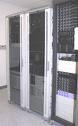 أنواع الحاسبات (حسب الحجم)
الحاسبات الكبيرة (Main Frames):

تمتاز بسرعتها العالية جدا.
مقدرتها على خدمة مئات المستخدمين في الوقت نفسه.
تملك سعة تخزين عالية.
ترتبط هذه الحواسيب غالباً مع طرفيات و يمكن استخدامها في الشركات الكبيرة و الجامعات.
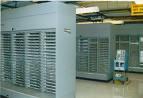 أنواع الحاسبات (حسب الحجم)
الحاسبات المتوسطة (Mini Computers):

أقل حجما و قدرة تخزينية و سرعة تشغيل من التي قبلها.
مناسبة للاستعمال للأعمال التجارية الصغيرة و المتوسطة و في عمليات التحكم الصناعي و اتصالات المعلومات.
تحتاج إلى عدد لا يتجاوز الثماني أفراد تقريبا للعمل عليها.
أقل تكلفة من الحاسبات الكبيرة.
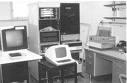 أنواع الحاسبات (حسب الحجم)
الحاسبات الدقيقة (Micro Computers):

أصغر الأنواع حجما ذو قدرة تخزينية محدودة.
تسمى بالحاسبات الشخصية أو المنزلية Personal Computer.
تؤدي الأعمال الغير معقدة و عامة الغرض.
تعتبر أرخص الحاسبات لا يمكن استخدامه من قبل أكثر من شخص واحد في نفس الوقت.
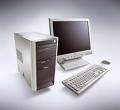 أنواع الحاسبات (حسب الحجم)
محطة العمل:

تشبه محطة العمل الحاسب الشخصي من حيث أن مستخدمه واحد، و لكنه أقوى من حيث المعالجة للبيانات و التخزين و إمكانية عرض الرسوم أو الألوان بدقة عالية على شاشة عرض الجهاز، و لهذا يستخدم هذا النوع من قبل المهندسين و العلماء و في المختبرات و المصانع، أي المجالات التي تتطلب معالجة عالية جداً.
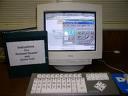 أنواع الحاسبات (حسب الحجم)
حاسب التحكم:

يستخدم هذا النوع في عمليات التحكم و المراقبة للأجهزة المختلفة مثل الأجهزة الصناعية و الطبية
 و وسائل النقل كالطائرات و السيارات لإصدار إشارات التنبيه في حال وجود خلل أو عطل في مجال كما يستخدم في وسائل الاتصالات مثل المقاسم و السنترالات لتولي عمليات تحويل المكالمات الهاتفية و الاستجابة لطلبات مستخدم الهاتف.
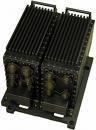 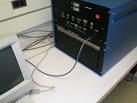